2024 Theme Drawing Nearer to God
SERMON:  Drawing Nearer to God with a True Heart.
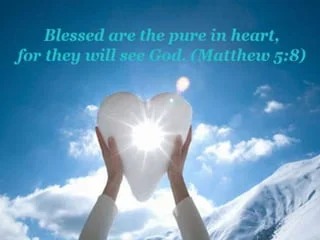 Drawing Nearer to God with a True Heart
Why is the heart of a man so important to God?
The word heart is mentioned over 800 times in the Bible.  200 times when the heart is mentioned it is dealing with our thoughts, emotions, and will.  

  The Greek word for heart is Kardia.  It’s who we are, it’s the center of our being.  The heart is that spiritual part of us where our emotions, will, and desires dwell.  

  W E Vines said it this way, “The heart stands for man’s entire mental and moral activity, both the rational and the emotional elements.  The hidden springs of the personal life.” 

  “The Bible describes human depravity as in the heart because sin is a principle which has its seat in the center of man’s inward life, and then defiles the whole circuit of his action.”
Drawing Nearer to God with a True Heart
The heart is important to God because from it flows the springs of life.    
  Proverbs 4:23 from it flows the springs of life. 
  Proverbs 27:19 the heart of man reflects man. 
  Luke 6:45  the heart can bring out good or bad treasure   

   Righteousness and unrighteousness comes from the heart. 
 
  The choices we make whether good or evil reflect our hearts.
Matthew 15:18-19

  The Lord searches our heart and the heart deceives man and is sick.  
Jeremiah 17:9-10  

  King David was a man after God’s own heart.  What a compliment! 
Psalm 139

  Genesis 6:5 Every intent of the thoughts of man was on evil continually.  

  The hearts of the sons of men are full of evil and insanity is in their hearts throughout their lives.  Ecclesiastes 9:3
Drawing Nearer to God with a True Heart
Example of a man with pure heart Joseph.   Genesis 39:7-9 

  At critical times in their lives David’s and Joseph’s actions depicted what was in their heart at critical moments in their lives.  

  What about you?  Temptations start when a thought enters the mind.  
  A thought to drink 
  To commit fornication 
  To commit adultery 
  To kill 
  To steal 
  To lie 
  To bear false witness 
  To use Drugs
  To watch porn or TV programs that are evil 
  To not obey your parents 
  To not honor your Mother and Father 

  Most of the time when these things enter our mind, we have time to think about the temptation.  Then we decide and we make a choice. The choice we make reflects our heart.
Drawing Nearer to God with a True Heart
What about you, are you guarding your heart?
  Are you controlling your mind?
  Sin will harden your heart and sin makes it so that you cannot see God.  
  Matthew 5:8  Blessed are the pure in heart, for they shall see God.   
  If you want to see God, you must purify your heart.  The times you couldn’t see or feel God, were times in your life when your heart was wrong

  The phase to follow your heart is contingent upon where your heart is.  Remember the heart is deceitful if not led by God.  Only follow your heart if your heart is pure and right with God IAW with His word. 

  The greatest commandment should not be a surprise.  Matthew 22:34-46 

  II Timothy 3:2-5 explains why it is hard for a man to love God with all his heart.  

  If you want to know where your heart is just look at what you treasure the most.  Matthew 6:21 

  David asked God to cleanse his heart during his prayer to God after his sin of adultery and killing Uriah the Hittite.  Psalm 51:10
Drawing Nearer to God with a True Heart
To stay pure in heart we must read, study, and meditate on His word.        Hebrews 4:12 

  Man cannot keep secrets from God Psalm 44;21 

  God promises that he will bring those down that go after detestable things and abominations.  You can run on for a long time, but sooner or later God is going to bring all things into judgment.  Ezekiel 11:19-21 

  Are you looking for a pure heart?  A clear conscience?  Do you want your heart to be right with God?  Hebrews 10:19-25  
  God knows where your heart is right now.  
  You know where your heart is right now.  Be honest with yourself!  
  If it’s not right with God it’s time that you make the decision to love God with all your heart, soul, and mind.  You can make things right with God and not be disappointed.  Romans 10:8-11 
  If you don’t, your heart will become duller.  Matthew 13:15
  Bring Christ your broken life and your broken heart as we stand and sing.
2024 Theme Drawing Nearer to God
SERMON:  Drawing Nearer to God with a True Heart.
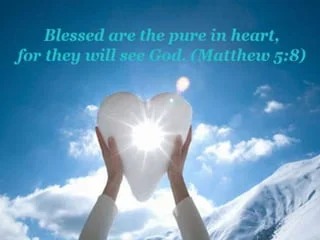